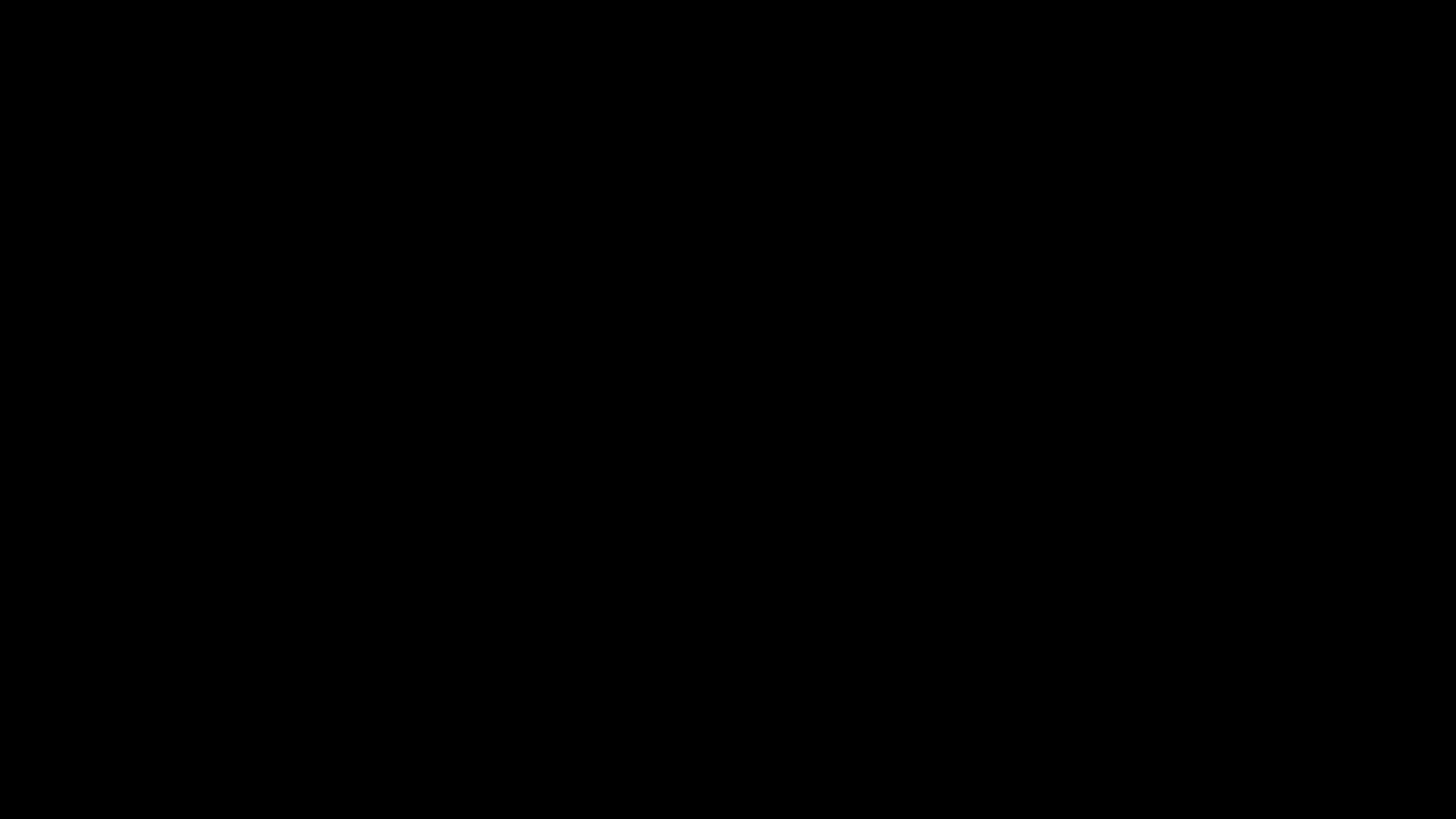 Rahab
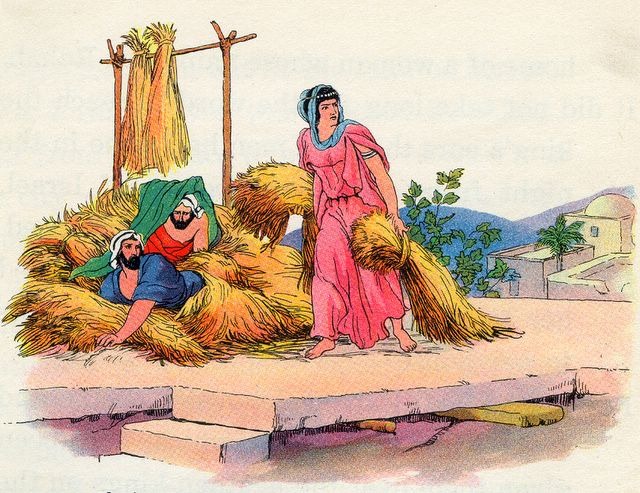 How to Have a Faith That God Will Honor
Rahab is Honored in the New Testament
Genealogy of Christ - Matthew 1:5
Faith’s “Hall of Fame” - Hebrews 11:31
Example alongside Abraham - James 2:25
Rahab is Honored in the New Testament
Genealogy of Christ - Matthew 1:5
Faith’s “Hall of Fame” - Hebrews 11:31
Example alongside Abraham - James 2:25
She is not honored for her sin, but for her faith!
Rahab’s Faith Was…
A Working Faith - James 2:24-25
A Stable Faith - James 1:6-8
An Evangelistic Faith - Joshua 2:12-13
A Sacrificial Faith - Luke 14:33
A Saving Faith - Hebrews 11:31
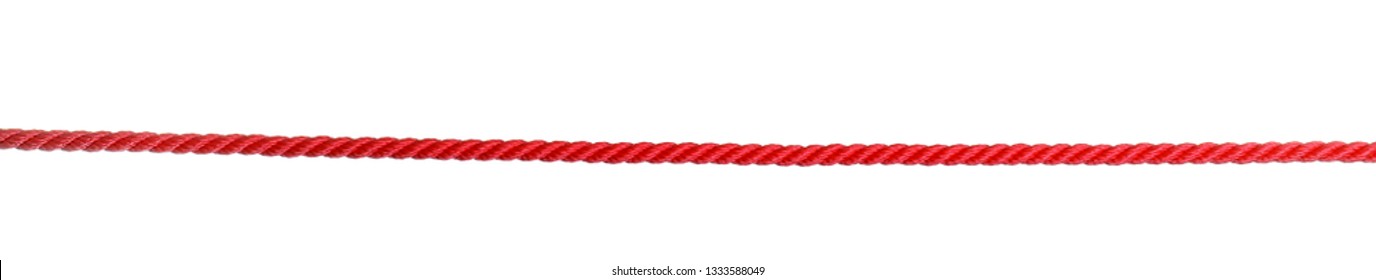 Rahab Expressed Her Faith By Meeting the Conditions Set Forth
Bind a scarlet cord in the window. 
Stay inside the house. 
Don’t tell anyone.
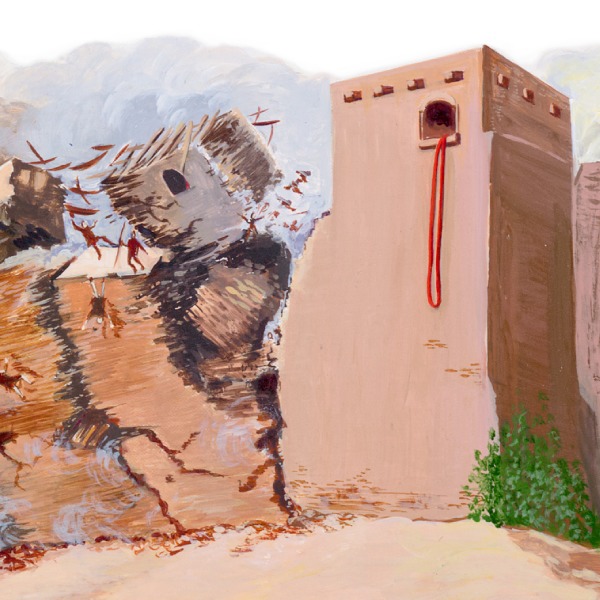 Our faith will save us, but only if it moves us to meet the conditions set forth in the Gospel!
Believe in Jesus - John 8:24 
Repent of our sins - Luke 13:3
Confess our faith - Romans 10:9-10
Be baptized - Mark 16:16
Remain faithful - Hebrews 10:36
Rahab’s Faith Was…
A Working Faith - James 2:24-25
A Stable Faith - James 1:6-8
An Evangelistic Faith - Joshua 2:12-13
A Sacrificial Faith - Luke 14:33
A Saving Faith - Hebrews 11:31
A Life Changing Faith - Joshua 6:25
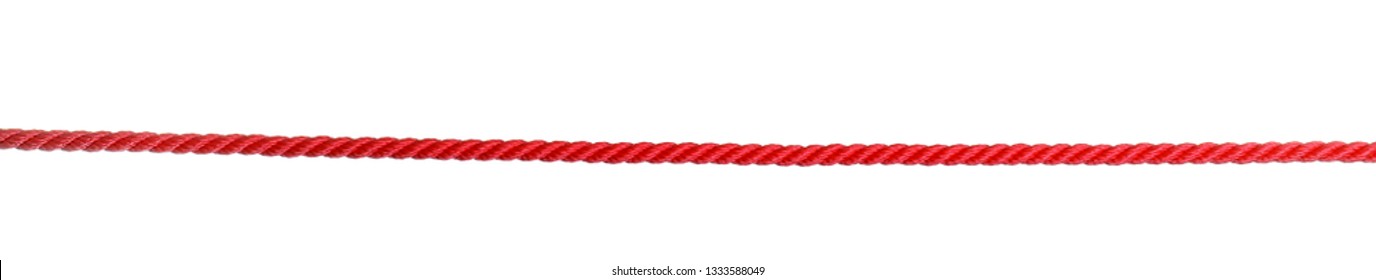 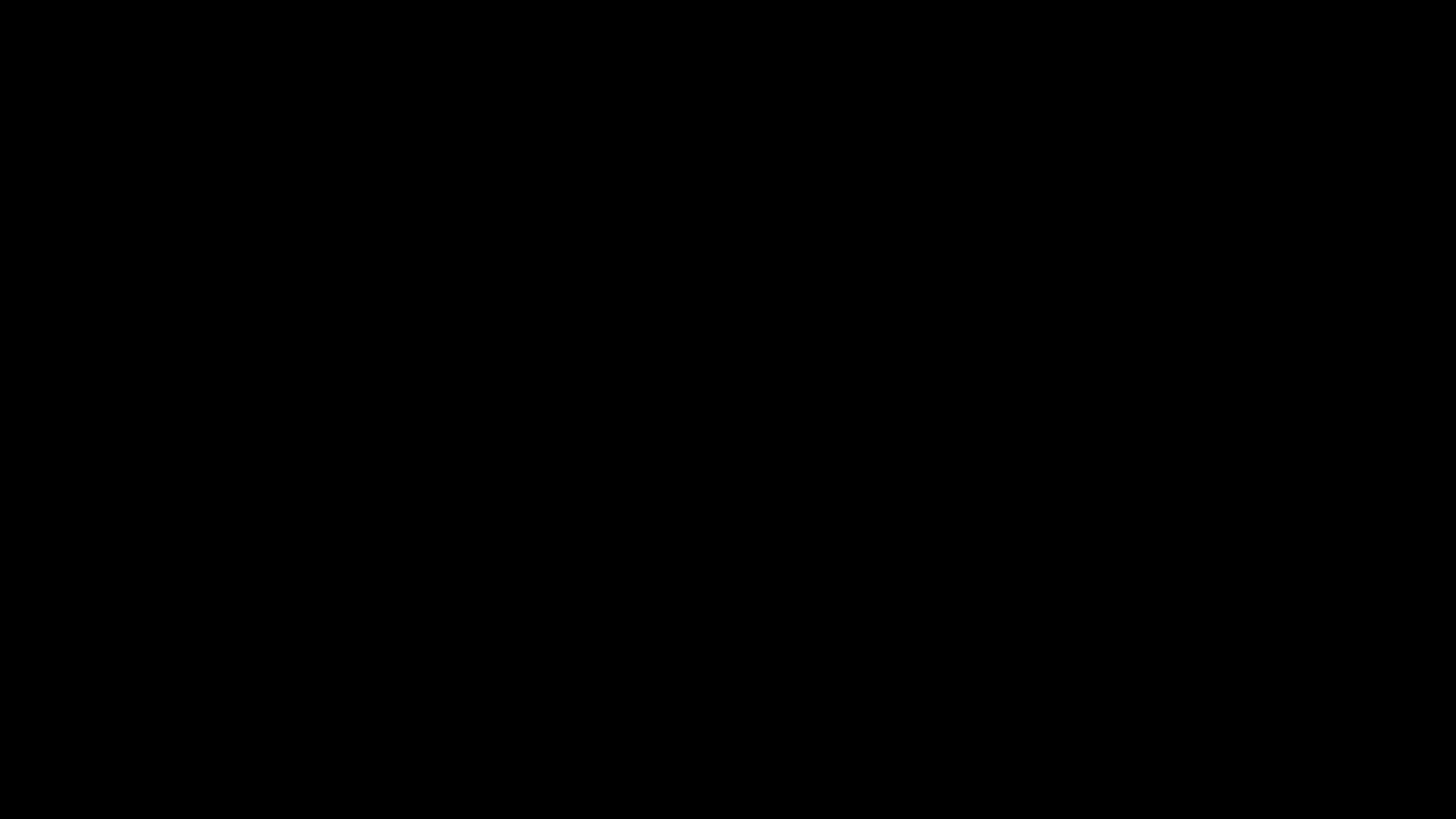